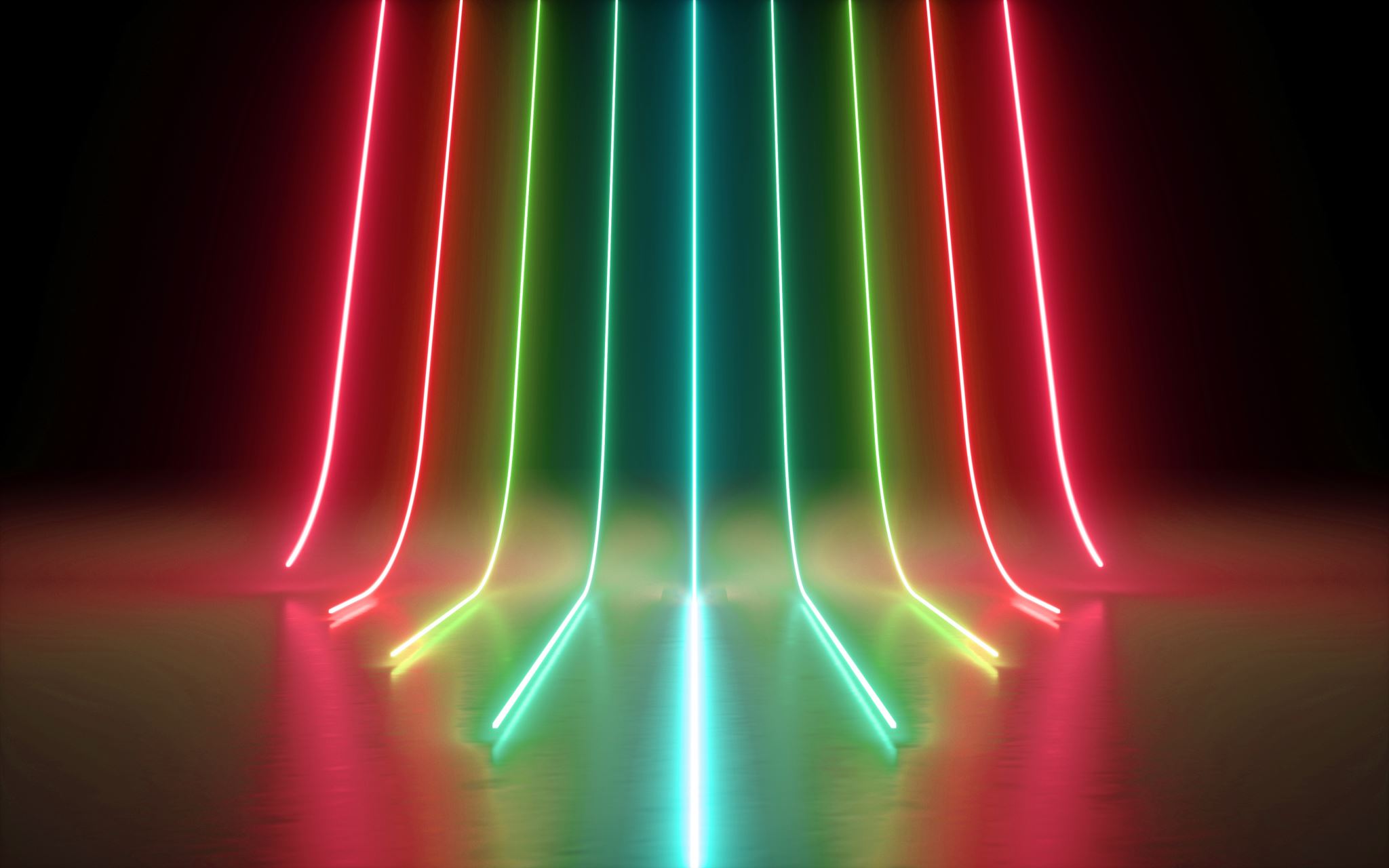 Leading In Times of Crisis
Chorus America Virtual Conference 2020

 Nadine Wethington, Forte Leadership LLC
From Chaos to Calm
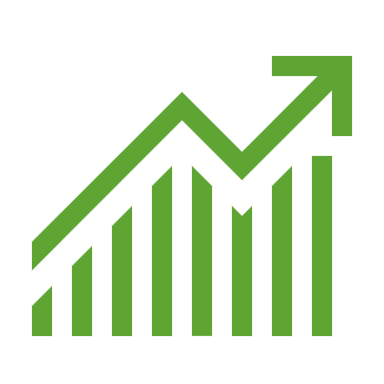 Crisis is       Change
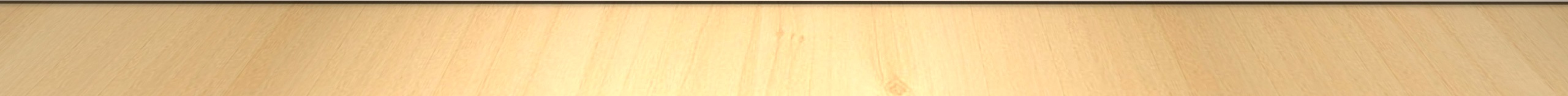 How Do We  Adapt to Change?
Adapted from Melcrum 2014; Wethington 2019
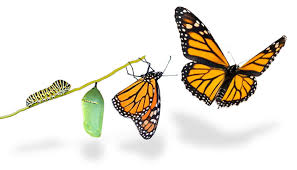 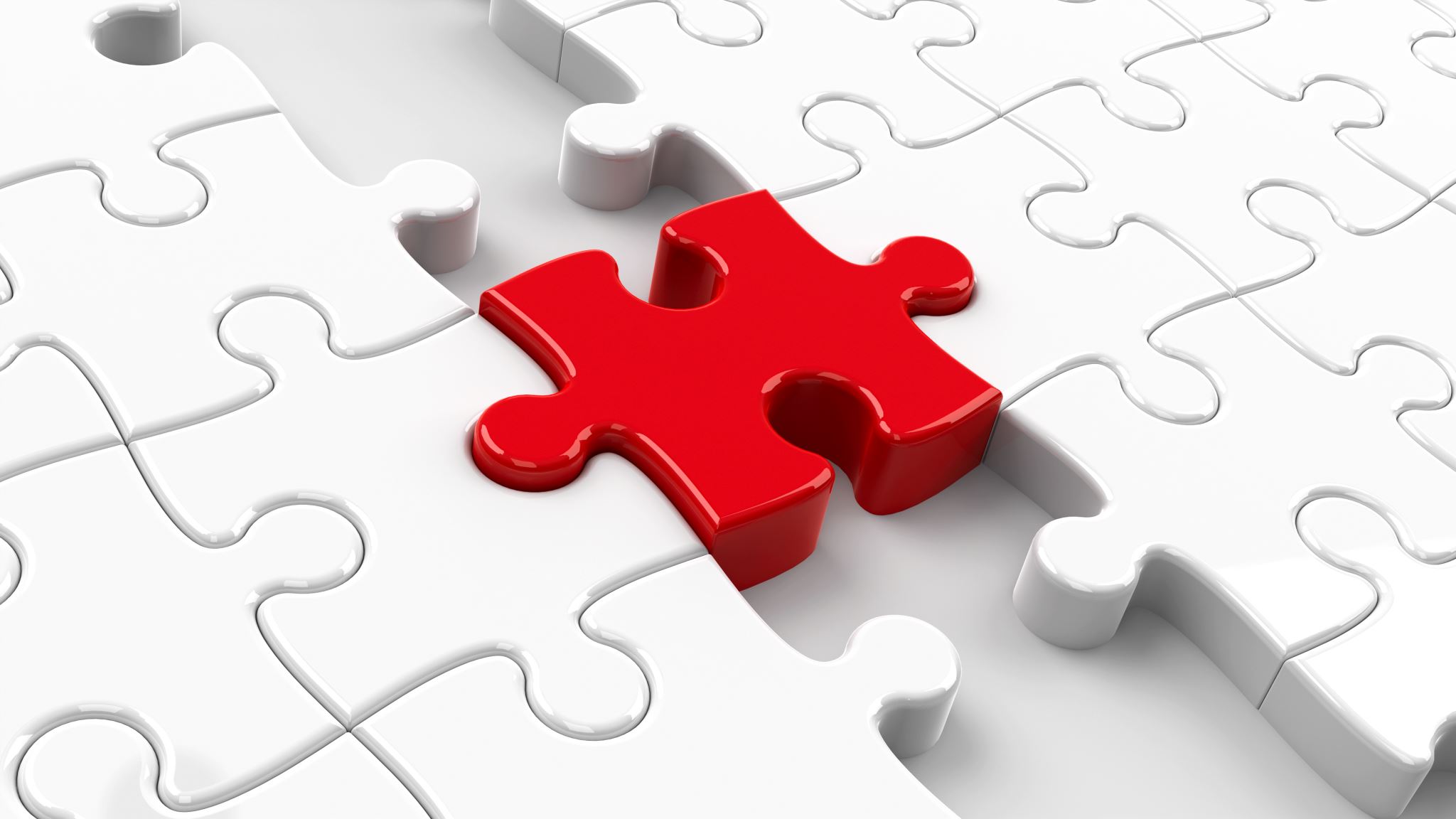 Leadership During Crisis Must Be Transformational
Inspire followership
Build strong personal relationships
Build a stimulating musical environment
Be a role model
Wethington 2015
How Can We Assist Our Teams to Navigate New Realities?
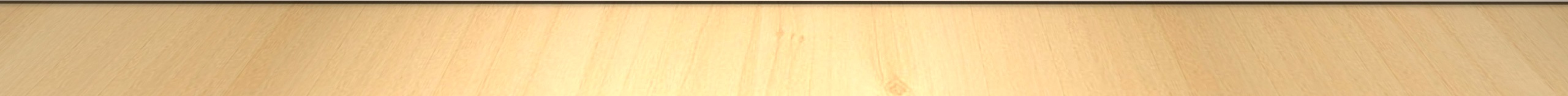 Adapted from Prosci 2018
CRISIS LEADERSHIP TRAITS
Aggressively seeks information
Effectively communicates information
Takes initiative; is proactive
Thinks clearly under pressure
Adaptable and flexible
Creative; can improvise
Resilient; mentally tough
Courageous; takes intelligent risk
Decisive; timely
Clear vision and direction
Professionally competent
Establishes caring relationships
Empowers and equips others
Adapted from Center for Creative Leadership 2020
How Do We Lead Through Crisis?
Orient
Sense-Making
Triage
Recalibrate
Strategize
Pivot
Execute
Adapted from Center for Creative Leadership 2020
How to Triage
Identify the decision- be specific
Gather all relevant information
Identify the alternatives
Weigh the evidence
Choose among the alternatives
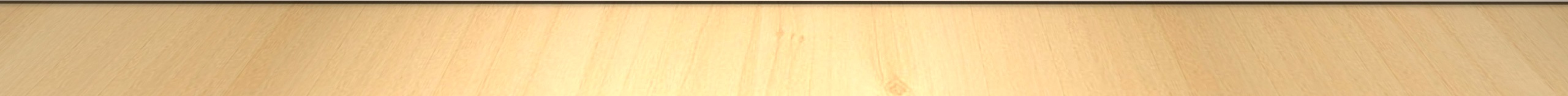 Adapted from Harvard Business Review
How To Execute
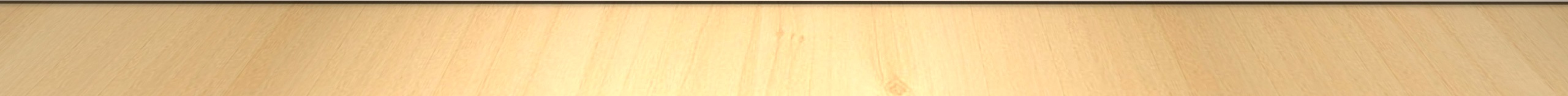 How To Communicate
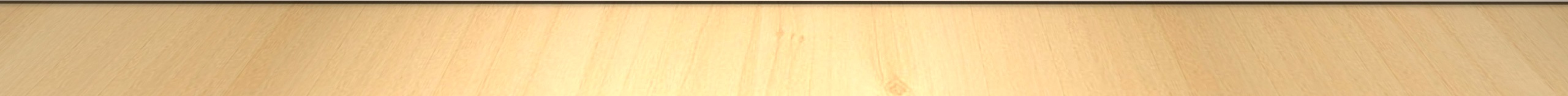 Adapted from MedStar Health 2017
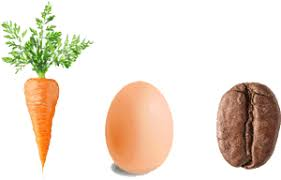 The Carrot The Egg and The Bean
But how do I change my environment?
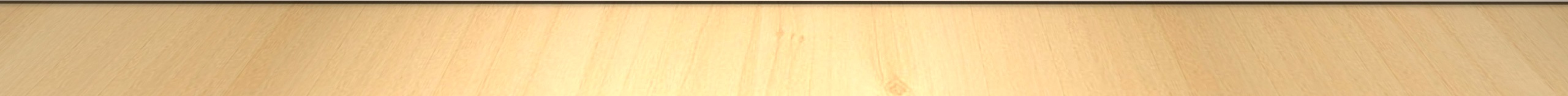 Mindfulness:  to be fully aware
Pay attention
Be open to new information
Treat yourself as you would treat your very good friend
Focus on your breathing
Be intentional
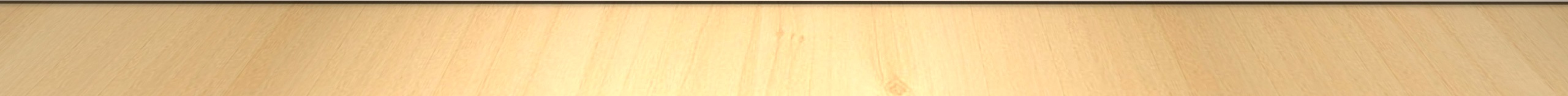 Seven  Mindfulness Exercises In Under a Minute
Yawn and stretch for 10 seconds every hour
Three hugs- three big breaths
Stroke your hands
Mindfully eat a raisin
Clench your fist  ( but don’t breathe into your fingers!)
STOP and touch
Mindful breathing for a  minute
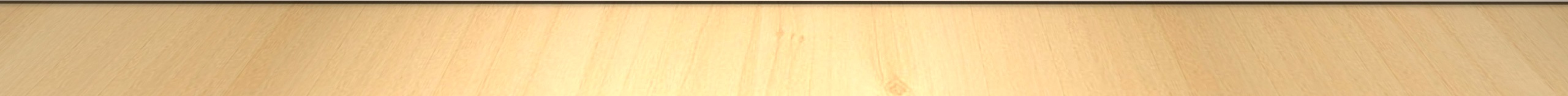 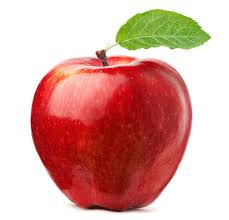 All Five Senses
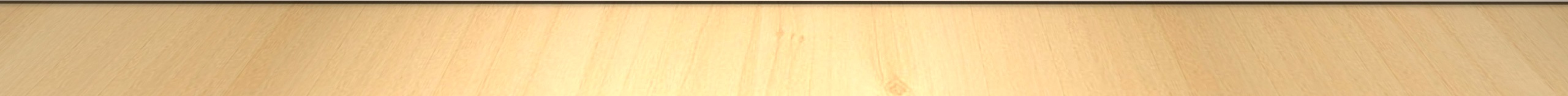 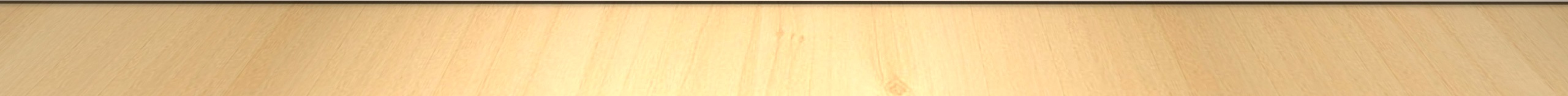 My Challenge to you will require courage:
Rethink roles
Think about what new roles or titles might make sense for your future
Adopt new identities
Leaders should consider and selectively adopt new roles and identities
Create new meanings
Develop and share a new internal and external vision for your organization
Bring others in:  You do not have to be alone…..
Adapted from Center for Creative Leadership 2020
Nadine WethingtonPrincipal Forte Leadership LLCnwethington@forteleader.com703-447-9213
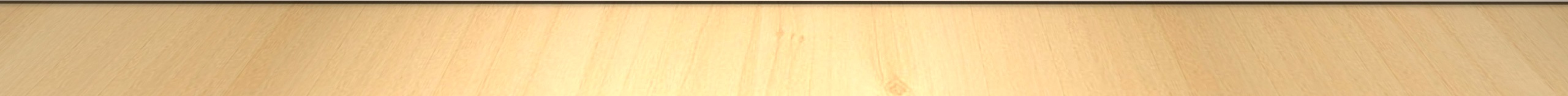 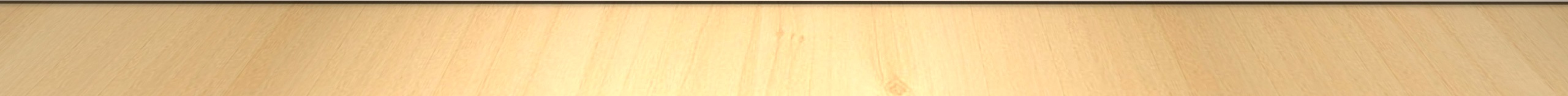